Date: 12.07.2021
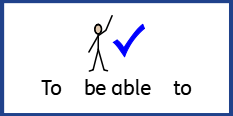 L.O. To be able to add 4 digit numbers without exchanges.
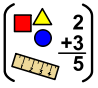 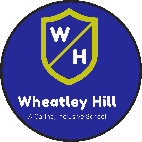 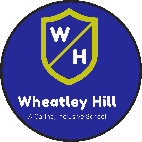 Subject: Maths
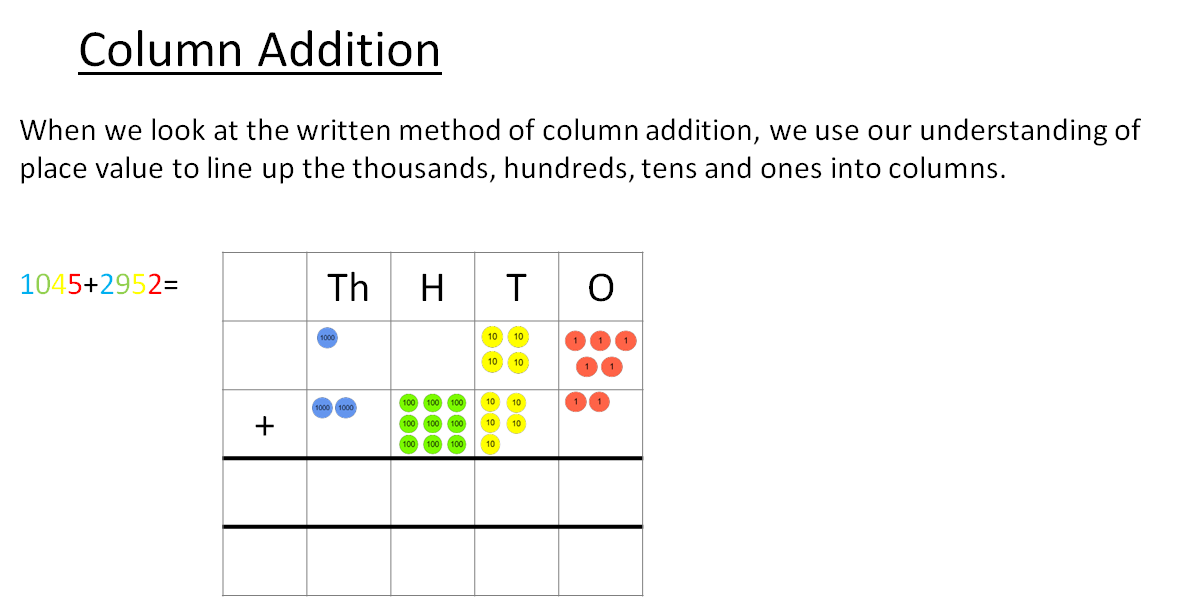 Column Addition
We then need to add the columns together starting with the ones.
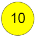 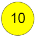 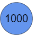 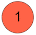 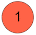 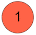 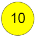 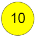 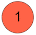 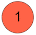 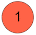 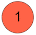 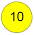 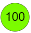 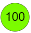 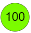 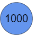 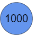 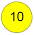 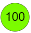 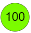 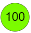 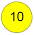 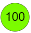 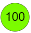 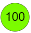 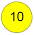 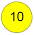 Column Addition
We then move on to the tens column

1045+2952=
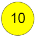 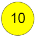 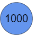 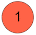 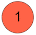 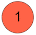 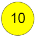 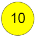 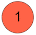 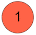 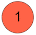 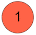 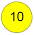 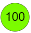 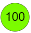 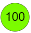 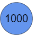 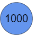 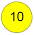 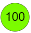 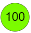 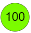 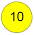 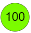 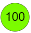 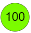 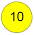 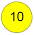 Column Addition
We then move on to the hundreds column

1045+2952=
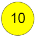 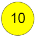 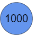 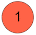 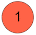 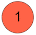 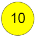 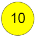 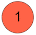 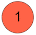 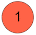 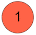 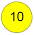 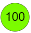 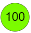 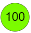 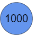 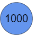 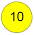 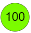 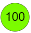 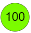 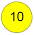 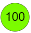 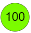 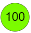 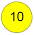 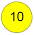 Column Addition
We then move on to the thousands column

1045+2952=
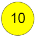 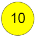 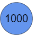 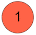 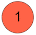 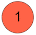 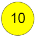 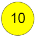 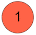 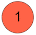 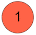 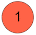 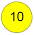 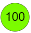 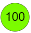 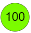 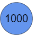 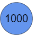 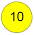 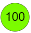 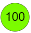 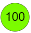 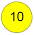 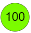 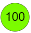 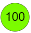 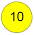 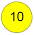 So our answer to 1045 + 2952 =
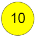 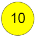 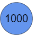 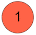 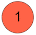 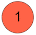 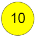 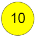 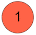 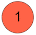 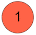 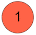 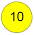 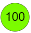 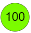 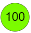 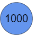 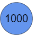 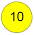 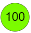 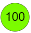 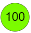 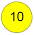 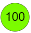 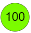 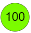 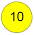 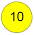 Working together let’s see if we can solve this written sum?
3258 +4021=
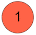 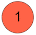 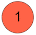 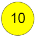 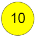 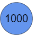 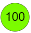 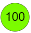 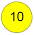 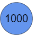 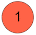 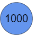 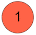 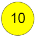 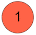 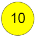 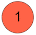 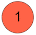 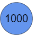 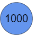 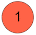 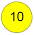 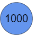 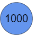 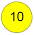 Can you now complete these sums?
3542+2256=

6398+1501=

2587+6312=

3021+2544=

6010+2955=
6025+2261=

3017+2262=

3795+5100=

2095+3301=

8751+1241=
Date: 13.07.2021
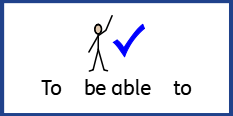 L.O. To be able to add four digit numbers with exchanges.
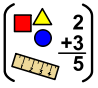 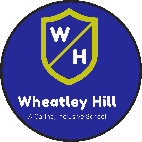 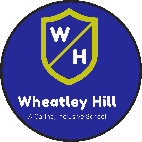 Subject: Maths
Column Addition
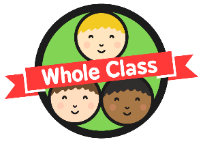 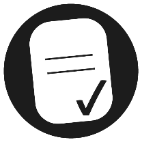 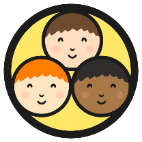 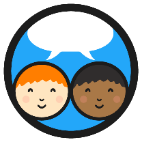 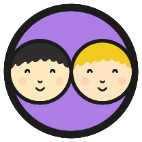 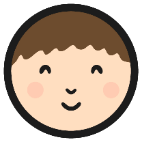 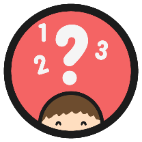 Yesterday we looked at how when we use the written method of column addition, we use our understanding of place value to line up the thousands, hundreds, tens and ones into columns.

1245+2967=
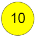 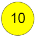 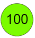 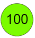 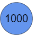 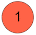 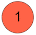 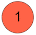 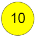 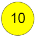 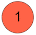 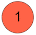 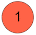 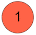 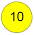 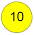 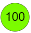 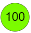 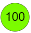 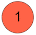 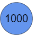 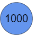 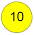 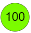 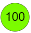 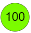 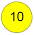 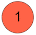 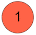 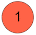 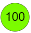 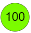 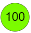 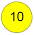 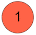 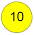 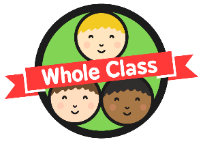 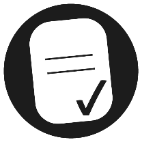 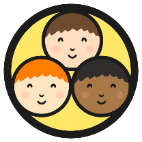 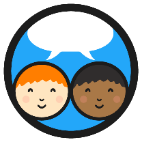 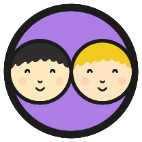 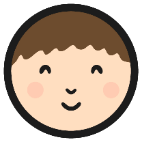 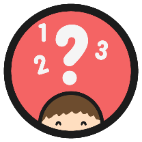 Column Addition
Now that we have lined up the digits of each number, we need to find the total. Remember to always start with the ones. We write the total of each column in the answer box. In the ones, column there are 12 ones altogether. We ned to regroup 10 ones into 1 ten and carry it over into the tens column. We then have two left.
1245+2967=
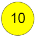 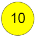 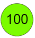 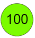 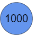 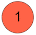 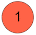 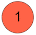 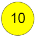 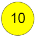 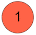 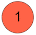 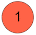 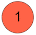 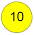 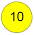 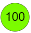 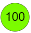 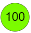 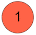 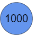 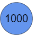 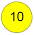 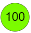 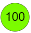 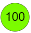 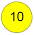 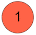 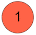 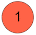 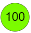 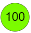 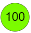 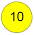 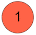 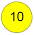 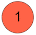 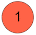 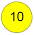 Column Addition
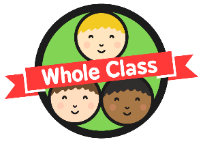 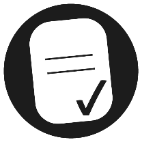 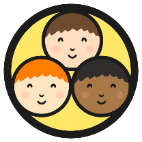 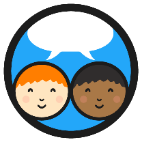 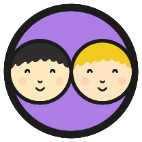 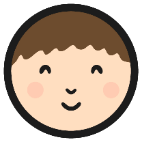 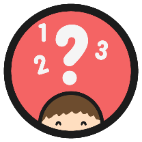 In the tens column, there are 10 tens altogether plus the one we carried over – this makes 11 tens. This is 110. we need to carry over the 100 into the hundred column.
1245+2967=
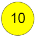 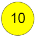 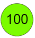 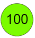 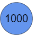 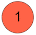 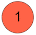 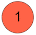 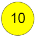 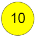 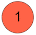 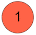 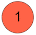 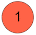 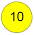 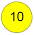 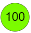 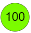 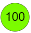 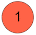 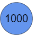 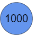 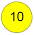 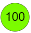 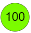 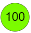 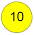 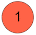 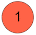 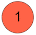 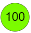 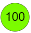 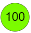 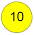 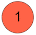 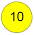 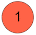 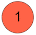 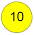 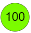 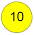 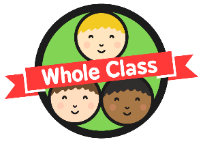 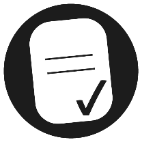 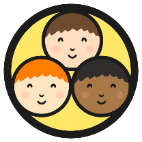 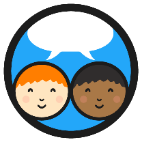 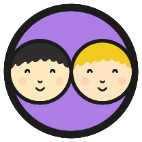 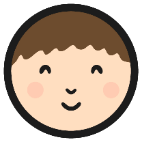 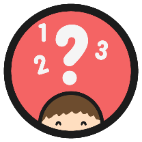 Column Addition
In the hundreds column, there are 11 hundreds altogether plus the 100 hundred we carried over. This is 1200. We need to regroup 10 hundreds into 1 thousand and carry it over.
1245+2967=
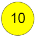 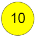 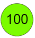 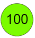 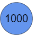 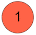 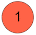 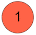 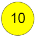 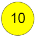 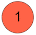 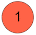 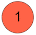 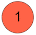 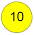 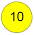 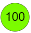 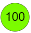 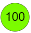 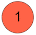 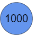 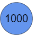 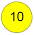 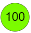 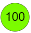 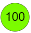 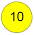 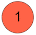 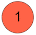 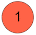 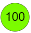 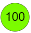 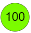 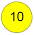 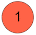 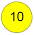 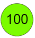 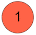 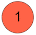 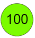 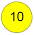 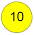 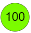 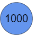 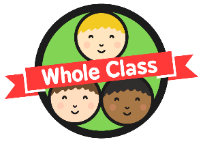 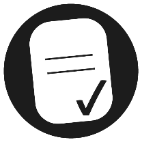 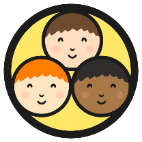 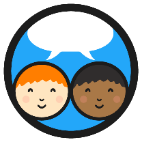 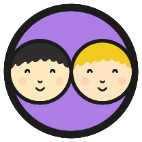 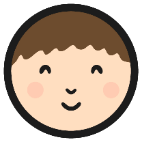 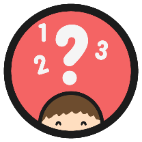 Column Addition
Next we need to add the thousands together. There are 4 thousands altogether.
We have used the column addition method to calculate that 1245+2976=4212
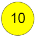 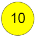 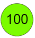 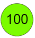 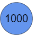 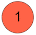 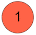 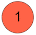 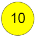 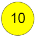 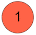 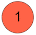 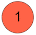 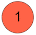 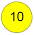 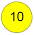 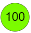 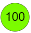 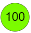 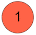 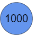 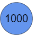 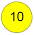 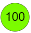 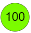 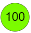 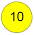 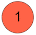 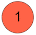 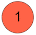 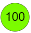 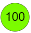 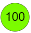 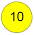 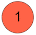 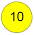 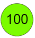 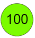 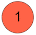 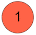 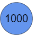 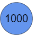 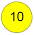 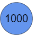 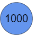 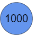 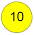 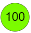 Using column addition. Can you solve these calculations?
3258+1204=

5167+2381=

4349+2920=
562+239=

283+685=

223+369=

526+239=

485+752=
Date: 14.07.2021
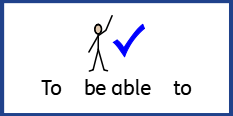 L.O. To be able to subtract four digit numbers without exchanges.
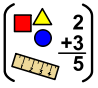 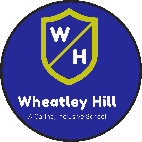 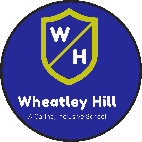 Subject: Maths
Column Subtraction
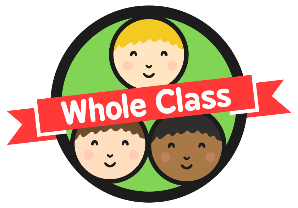 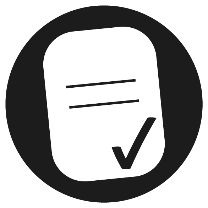 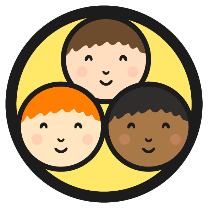 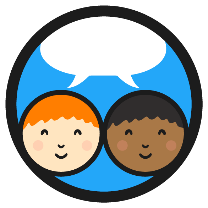 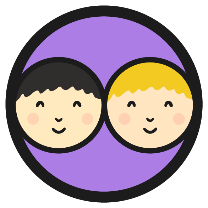 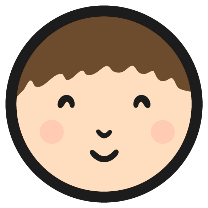 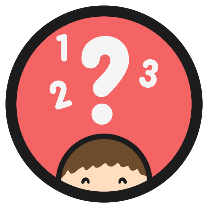 When we use the written method of column subtraction, we use our understanding of place value to line up the thousands, hundreds, tens and ones into columns. Always start with the ones and write the answer of each column subtraction in the answer box. You can only ever write on digit in each box
8758-5344=
1000
1000
1000
1000
1000
1000
1000
1000
10
100
100
100
100
100
100
100
10
10
10
10
1
1
1
1
1
1
1
1
Th
H
T
O
Column Subtraction
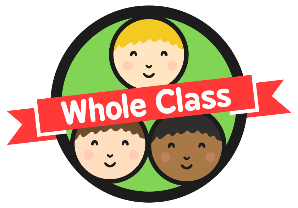 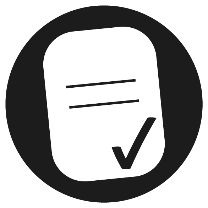 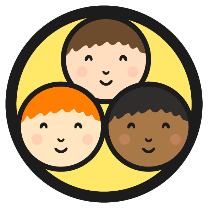 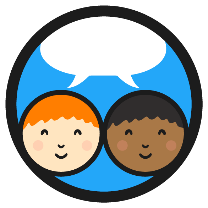 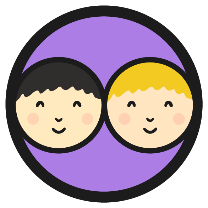 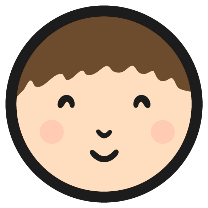 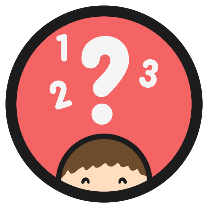 If we start by subtracting from the ones column. 
So, we have 8 and we need to take away four.  We then have four left.
8758-5344=
1000
1000
1000
1000
1000
1000
1000
1000
10
100
100
100
100
100
100
100
10
10
10
10
1
1
1
1
1
1
1
1
Th
H
T
O
Column Subtraction
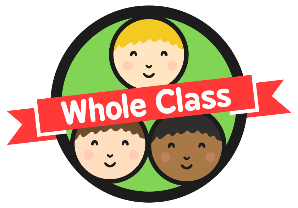 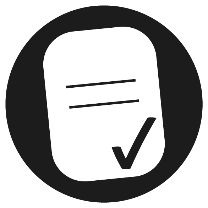 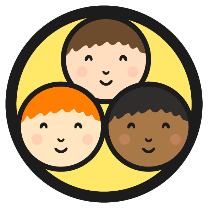 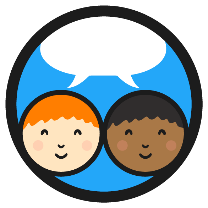 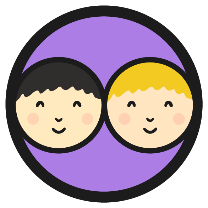 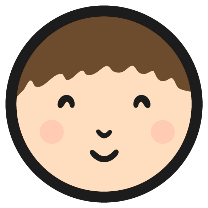 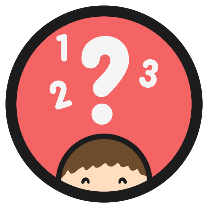 Next we need to subtract from the tens column. 
So, we have 5 and we need to take away 4.  We then have 1 left.
8758-5344=
1000
1000
1000
1000
1000
1000
1000
1000
10
100
100
100
100
100
100
100
10
10
10
10
1
1
1
1
1
1
1
1
Th
H
T
O
Column Subtraction
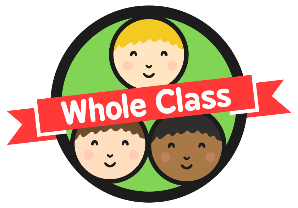 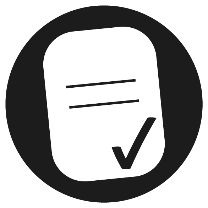 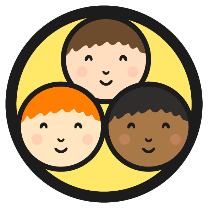 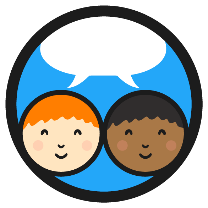 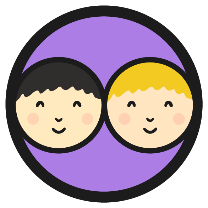 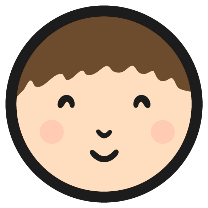 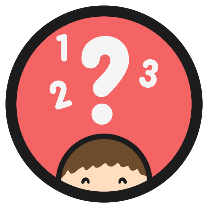 Next we need to subtract from the hundreds column. 
So, we have 7 and we need to take away 3.  We then have 1 left.
8758-5344=
1000
1000
1000
1000
1000
1000
1000
1000
10
100
100
100
100
100
100
100
10
10
10
10
1
1
1
1
1
1
1
1
Th
H
T
O
Column Subtraction
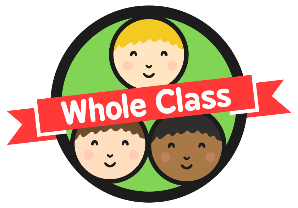 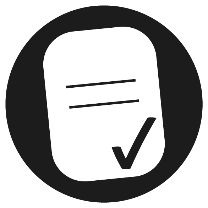 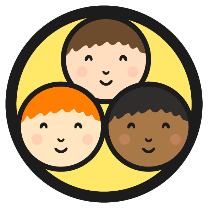 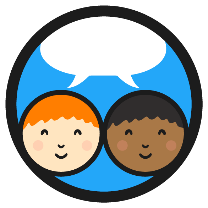 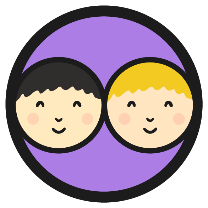 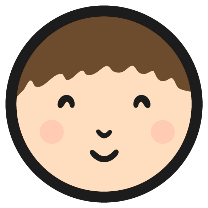 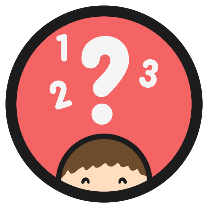 Next we need to subtract from the Thousands column. 
So, we have 8 and we need to take away 5.  We then have 3 left.
8758-5344=
1000
1000
1000
1000
1000
1000
1000
1000
10
100
100
100
100
100
100
100
10
10
10
10
1
1
1
1
1
1
1
1
Th
H
T
O
Working together let’s complete this subtraction.
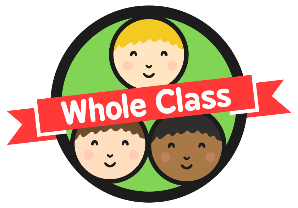 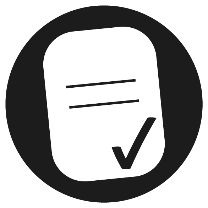 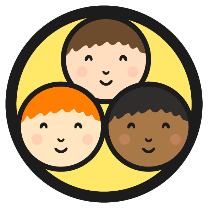 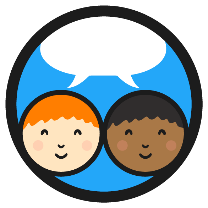 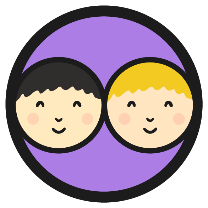 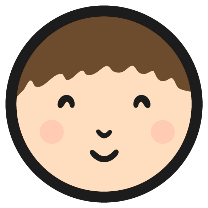 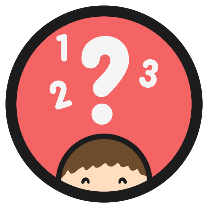 7424-3104=
1000
1000
1000
1000
1000
1000
1000
100
100
100
100
10
10
1
1
1
1
Th
H
T
O
Can you now complete these subtractions.
9856-7245=	 	8521-2400=		5489-3288=

2014-1013=		5214-4103=		8475-6224=

2158-1047=		6325-2222=		2508-1408=

6587-4321=		11582-1422=	12632-1521=
Date: 15.7.2021
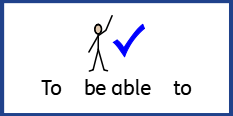 LO To be able to subtract four digit numbers with exchanges.
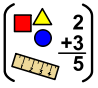 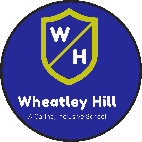 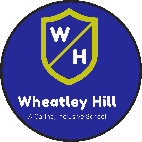 Subject: Maths
Column Subtraction
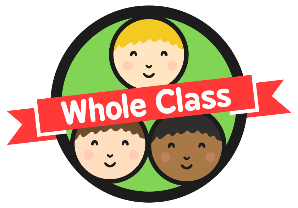 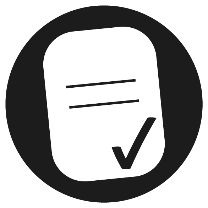 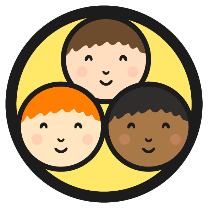 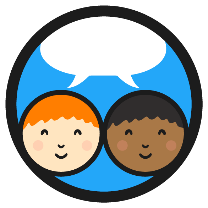 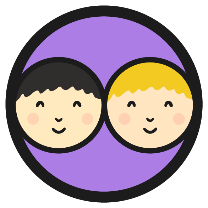 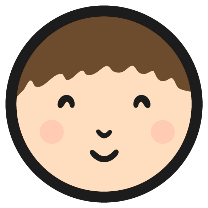 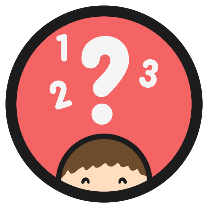 Yesterday we looked at how we use the written method of column subtraction, we use our understanding of place value to line up the thousands, hundreds, tens and ones into columns. Always start with the ones and write the answer of each column subtraction in the answer box. You can only ever write on digit in each box
8738-5344=
1000
1000
1000
1000
1000
1000
1000
1000
100
100
100
100
100
100
100
10
10
10
1
1
1
1
1
1
1
1
Th
H
T
O
Column Subtraction
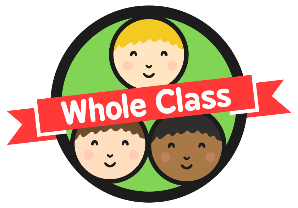 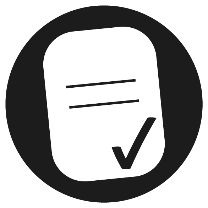 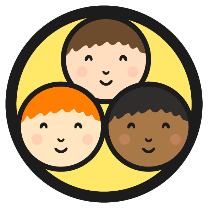 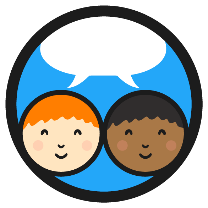 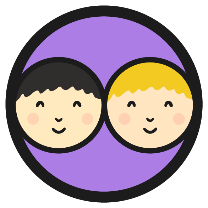 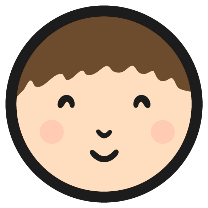 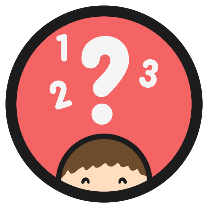 Next, we subtract the tens. Look carefully though! There aren’t enough tens to subtract from so we need to exchange a hundred for 10 tens to create the subtraction 130-40
6
1
4
9
Column Subtraction
Now, we subtract the hundreds. 600-300=300 and then subtract the thousands. 8000-5000= 3000


8738-5344=3394
6
1
3
3
4
9
Column Subtraction
Always remember that you cannot subtract a lager number from a smaller number. You need to exchange!
Use the column subtraction method to work out the calculations.
543-224=

978-681=

659-460=

543-224=
7854-2935=

6598-5499=

6320-5411=

3247-2328=

4587-3592=
8896-7299=

4157-3248=

2497-1499=

9004-2045=
Date: 16.7.2021
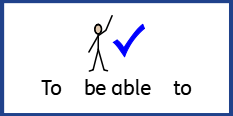 L.O. To be able to develop my knowledge of place value.
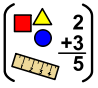 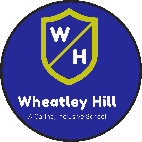 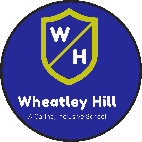 Subject: Maths Interventions
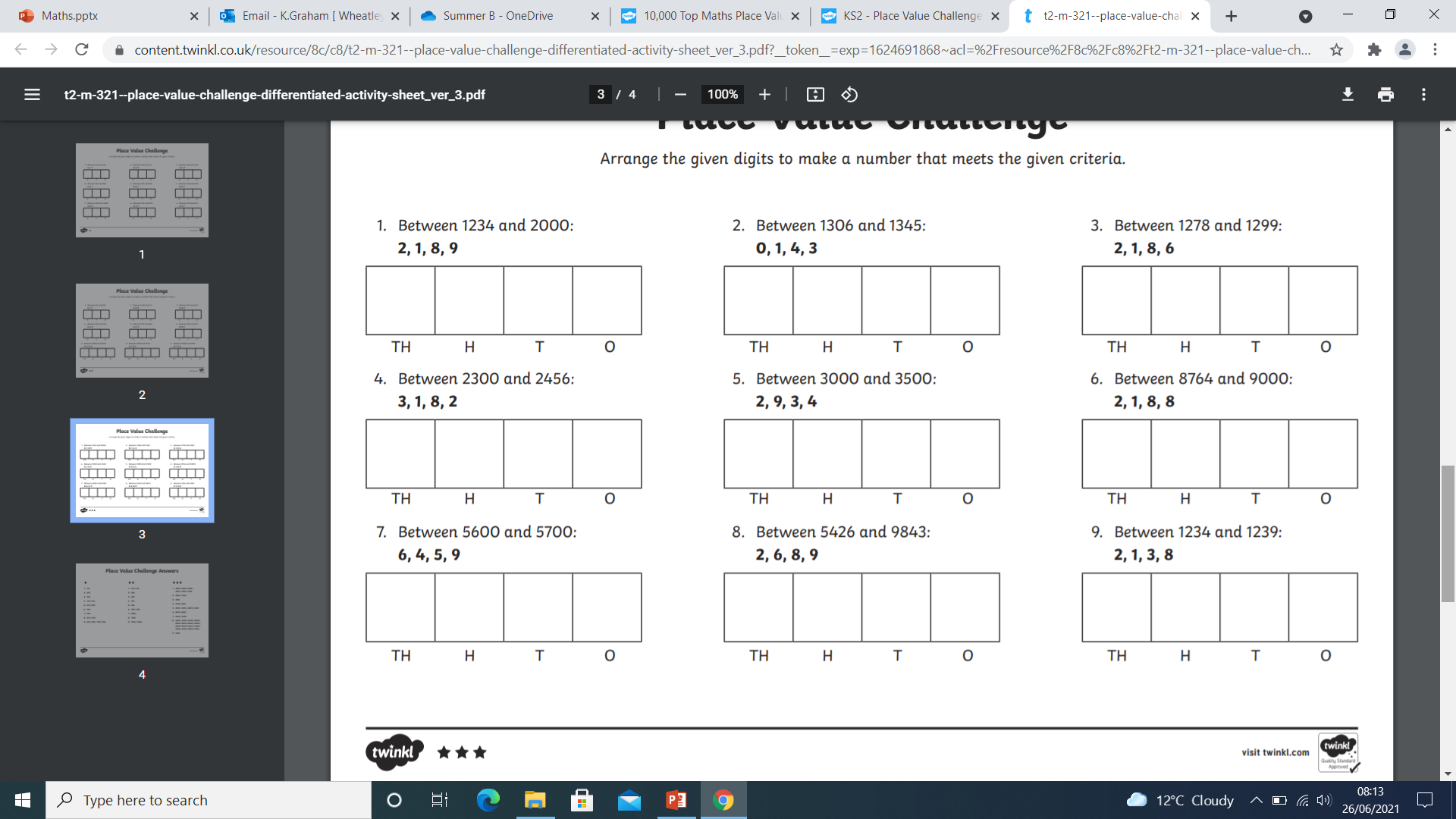 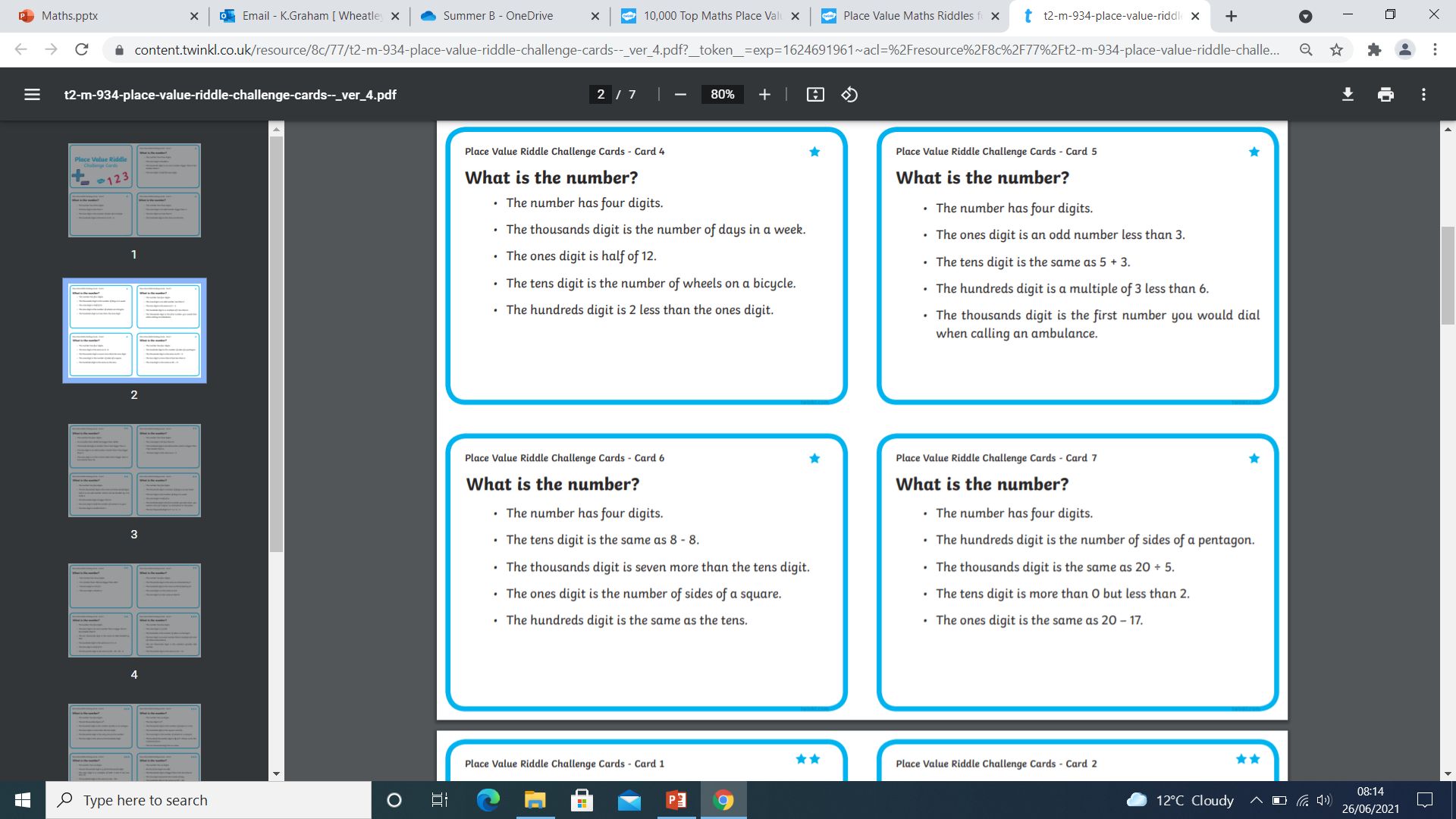 Explore these games to practice your number knowledge and skills.
https://mathsframe.co.uk/en/resources/resource/573/Birds-v-Robots-Maths-Battle
https://mathsframe.co.uk/en/resources/resource/318/Tommys-Trek-Times-Tables
https://www.education.com/game/stop-the-clock/
https://www.education.com/game/dino-fishing-multiplying-unit-fractions/ 
https://www.oxfordowl.co.uk/api/interactives/27285.html 
https://www.oxfordowl.co.uk/api/interactives/24505.html